Наступает расставаньегруппа № 5
Подготовила музыкальный руководитель 
МДОУ «Детский сад № 75»
 Синицына Елена Валерьевна
Мы рады поприветствовать всех вас!И с правилами выпускного ознакомить тот же час.Мы в музыкальном зале рады видеть всехВсегда звучат здесь песни, детский смех.
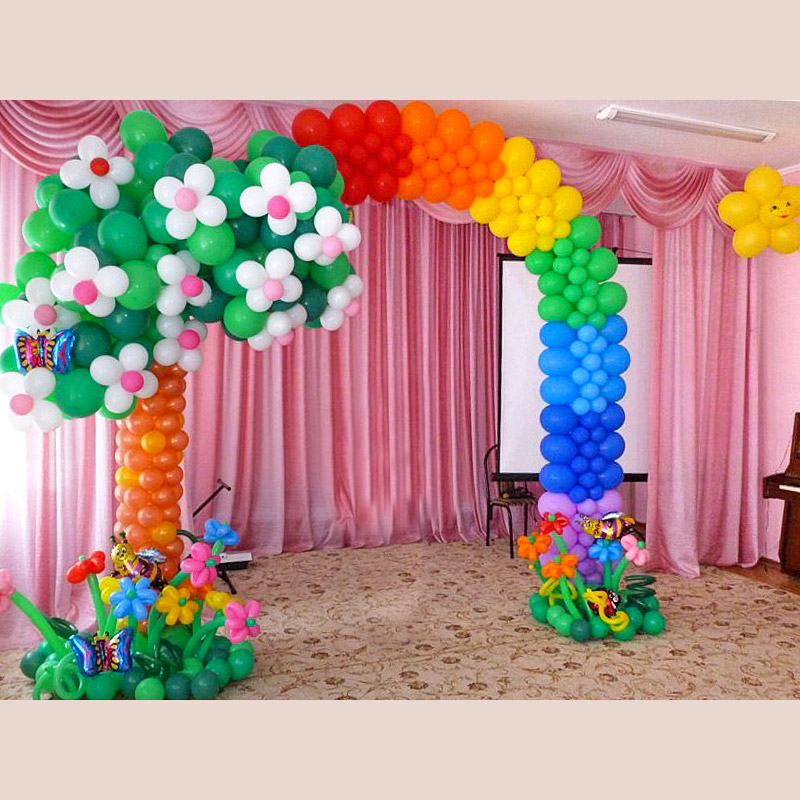 В день праздника вы постарайтесь раньше встать Чтобы на утренник в дет. сад не опоздать. Чтоб Ваша дочка или ваш сынок Костюм надеть спокойно смог.
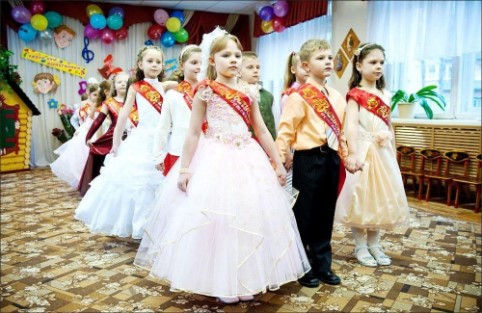 А если уж пришлось вам опоздать То постарайтесь никому не помешать. Вы  воспитателям спокойно позвоните и между номерами в зал ребенка отпустите.
Бурные реакции опоздавшего ребенка  в ходе утренника могут помешать другим детям и воспитателю, который ведет утренник. Это отвлечет их от самого праздника.
Помните, что праздник организован для всех детей, а не только для
 Вашего ребенка.
- Праздник в детском саду проводится не для родителей, а для детей.
Вход в музыкальный зал разрешается в сменной обуви (чешки или 
туфли без каблуков на нескользящей подошве) 
Одежда для девочек – красивые удобные платья (желательно, 
не ниже щиколотки)
Одежда для мальчиков – костюм, торжественная одежда, 
стильный luk, по-возможности без карманов.
Помнить о том, что родители – образец для подражания 
своим детям, поэтому следует избегать комментариев 
 негативного характера в период подготовки к Выпускному
 и разучивания репертуара.
Никогда не сравнивайте детей друг с другом. 
Всегда сравнивайте с самим собой.
-  Пусть его личные успехи и достижения порадуют Вас.
Помните: утренник для всех детей! Участвовать в празднике: 
петь песни, танцевать, читать стихи, разыгрывать сценки хотят 
все дети. 
- Умейте порадоваться за всех маленьких артистов!
Ввиду неблагоприятного эпидемиологического режима и ограничения в количестве присутствующих родителей на мероприятиях ДОУ возможна организация родителями фото и видео-съемки праздника.

Фото и видео съемка может быть произведена  с разрешения администрации ДОУ  с учетом предварительного согласования и предоставления необходимых документов  (за месяц до мероприятия) заведующему
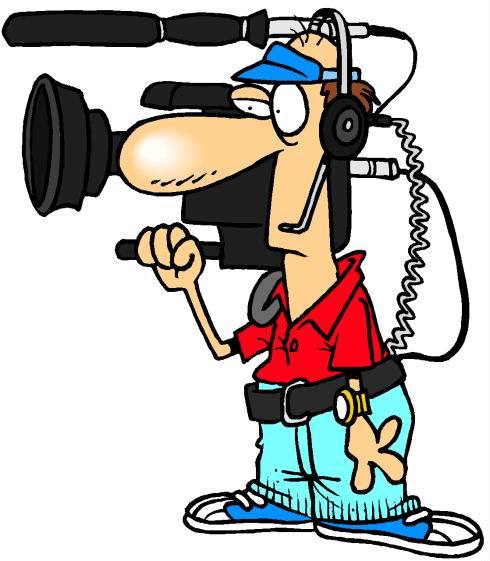 - Видео-оператор предварительно проходит медицинский осмотр и предъявляет справку об отсутствие контактов с инфекционными больными за 3 дня до мероприятия, в том числе с Ковид.
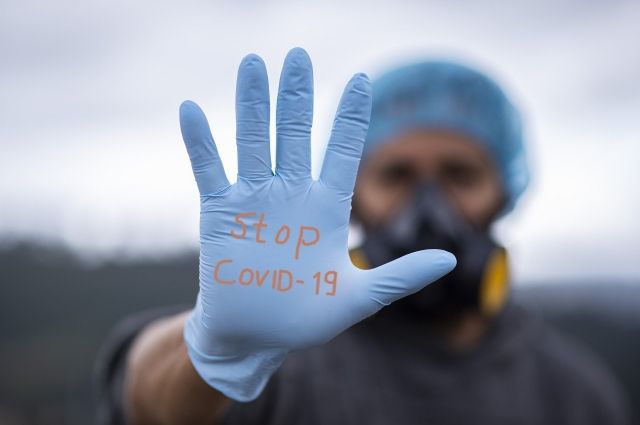 - Шар желаний для ребенка.Родители заказывают гелиевые шары на праздник для своих детей по количеству больше чем необходимо. В случае форс мажора с лопнувшим шариком, ребенок не расстроится и продолжит веселиться.Шары необходимо принести в день праздника с утра или накануне вечером.
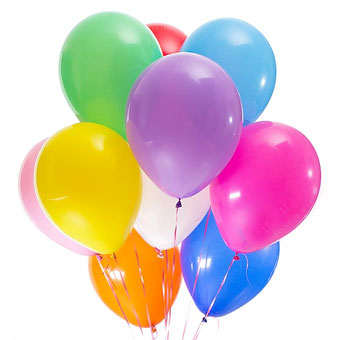 Танцуйте, пойте, веселитесь с нами        И знайте, ждем всегда мы очень встреч, приятных с вами!
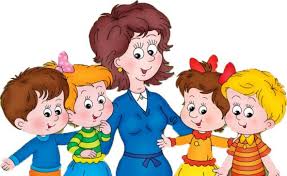